Загадки на тему«Великая Отечественная война»
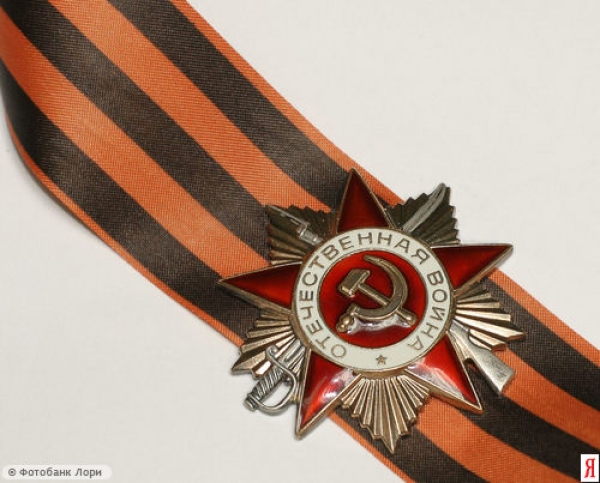 Был и он в войну солдатом,Шёл в атаку с автоматом,Города освобождал,Воевал и побеждал.
ветеран войны
Он на фронте воевал.И давно седым уж стал.По-военному одет,Ветеран войны – мой…
дед
Всегда им победить охота,Идёт вперёд, примкнув штыки…
пехота
Гусеницы две ползут,Башню с пушкою везут.
танк
Он нынче в поле тракторист,А завтра в армии
танкист
Задаю я вам вопрос.Что же носит наш матрос?Полосатая рубашкаНазывается
тельняшка
А матросская фуражкаНе имеет козырька.Называется фуражка 
                         моряка.
Бескозыркой
Имя девичье носилаИ врага огнём косила,Вражьи замыслы поруша,Легендарная …
Катюша
Хоть зовут меня ручная,Но характер колкий.Будет помнить навсегда,Враг мои осколки.
Граната
Девиз у военныхПростой:За край роднойМы примем
Бой
Глазами не увидишь, руками не возьмешь,А без него в атаку не пойдешь.
УРА!!!
Боевой клич УРА!!!
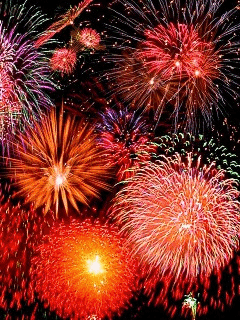 Вдруг из темной темнотыВ небе выросли кусты.А на них — то голубые,Пунцовые, золотыеРаспускаются цветыНебывалой красоты.И все улицы под нимиТоже стали голубыми,Пунцовыми, золотыми, разноцветными.
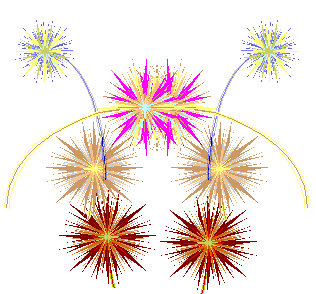 Салют